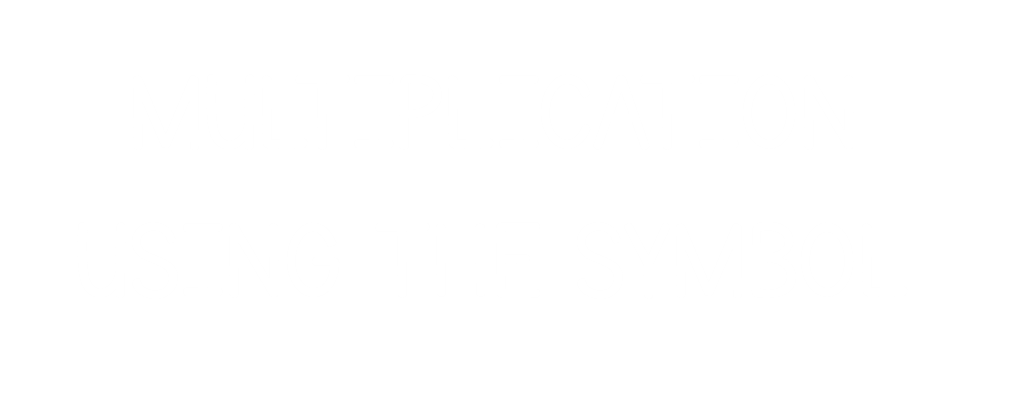 Continue the sequence

       2, 4, 6, 8, ____, ____, ____, ____

Continue the sequence

       5, 10, 15, 20, ____, ____, ____, ____

What is the total score in each row?

        a)

        b)
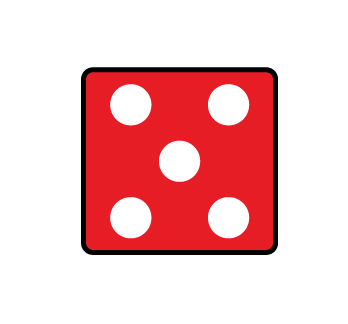 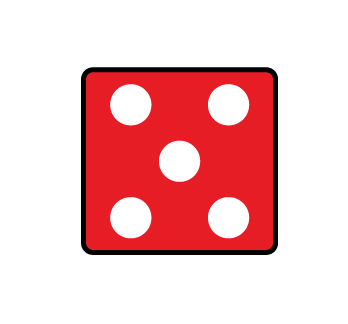 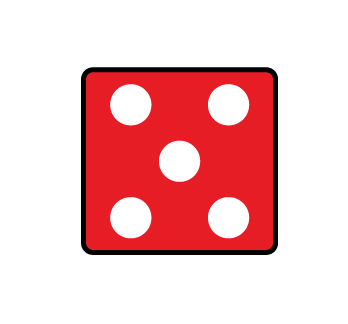 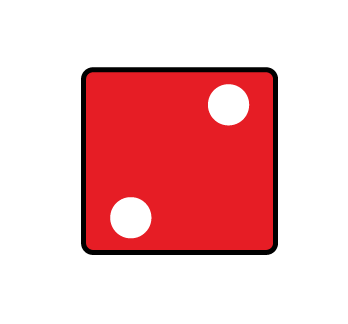 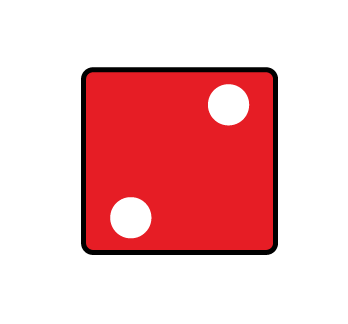 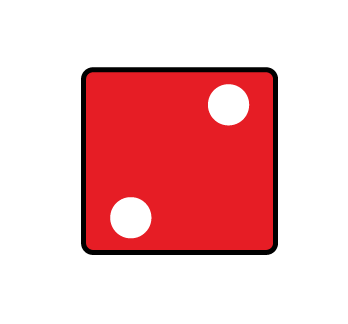 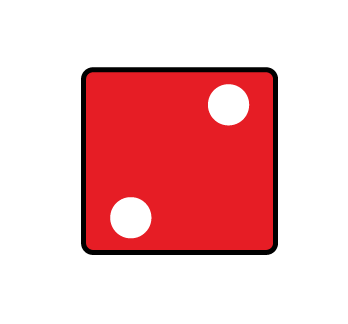 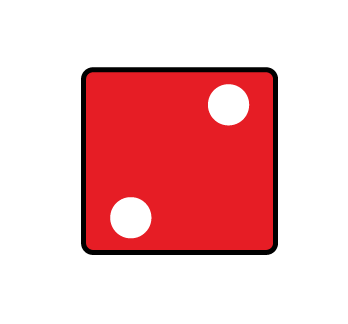 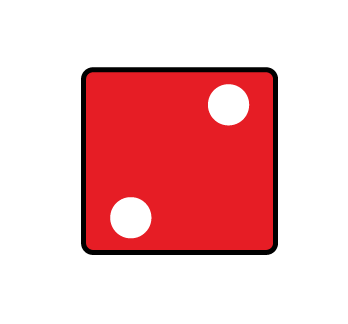 Continue the sequence

       2, 4, 6, 8, ____, ____, ____, ____

Continue the sequence

       5, 10, 15, 20, ____, ____, ____, ____

What is the total score in each row?

        a)

        b)
10      12      14      16
25      30      35      40
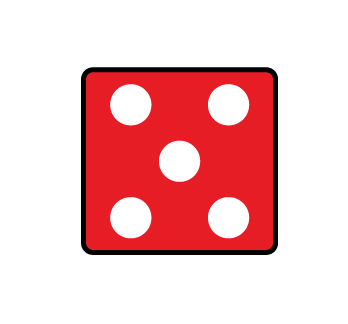 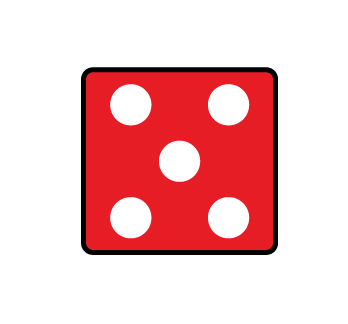 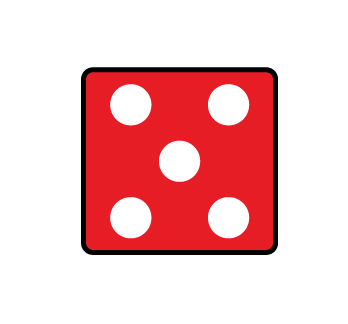 15
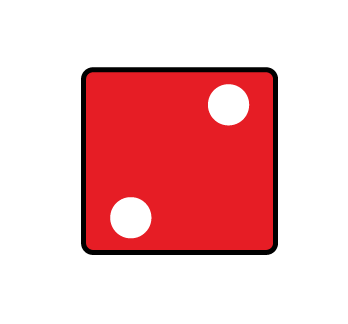 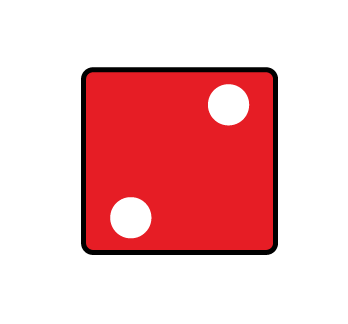 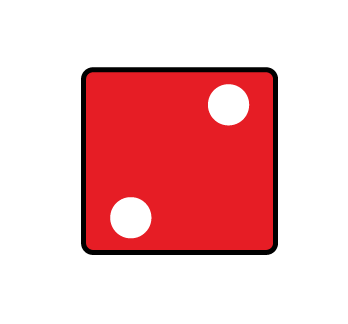 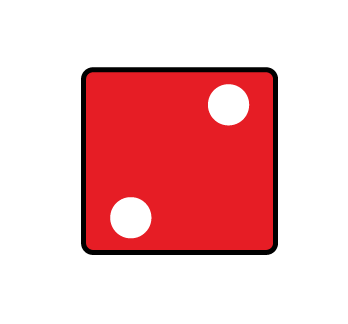 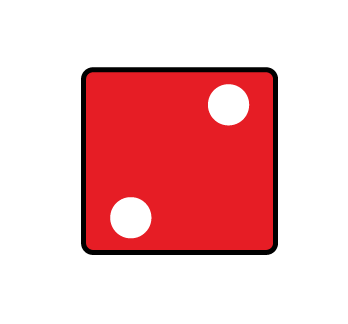 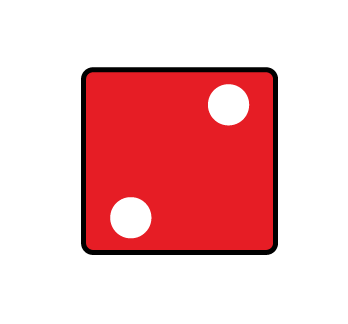 12
What do you see?
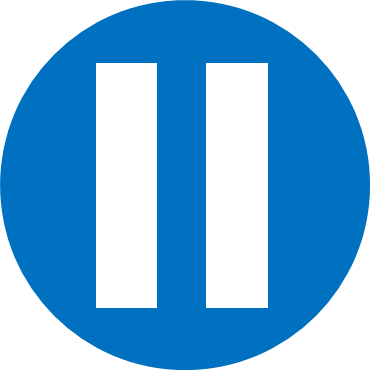 Have a think
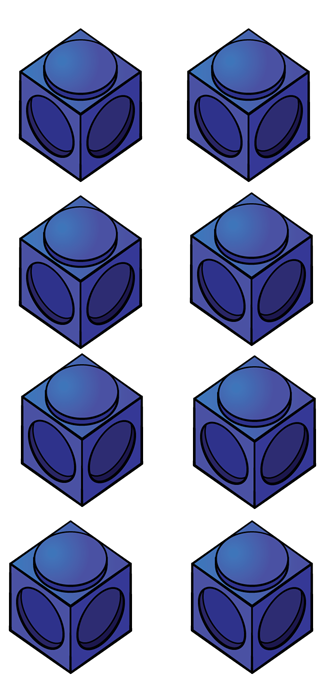 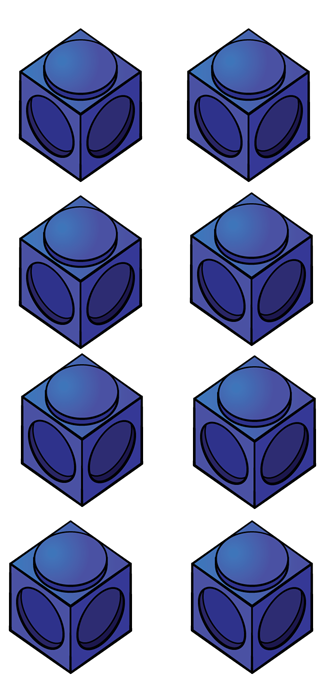 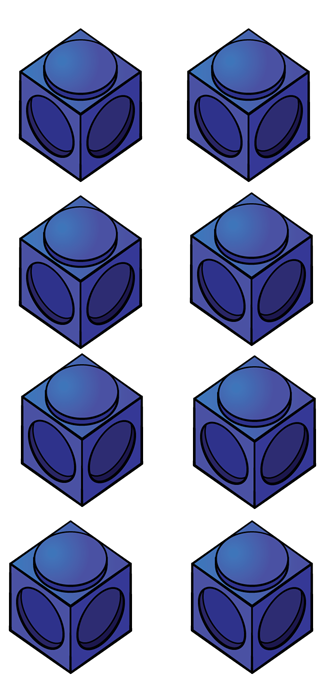 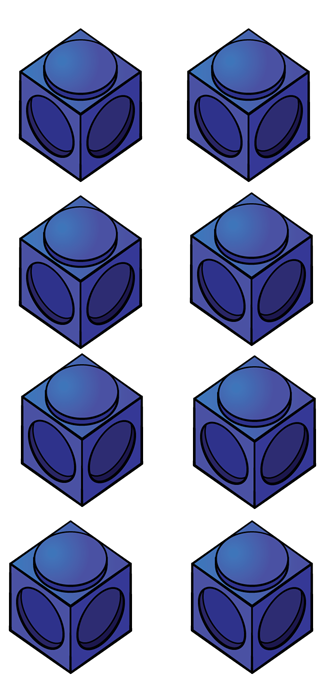 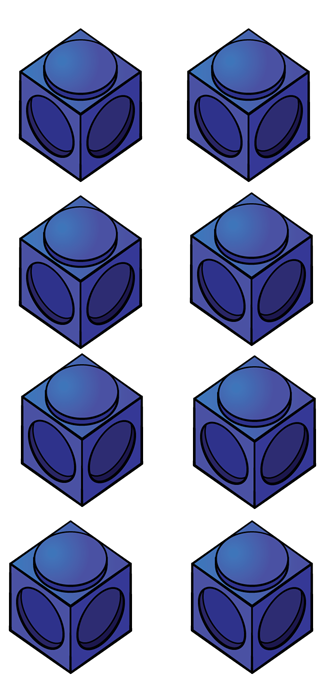 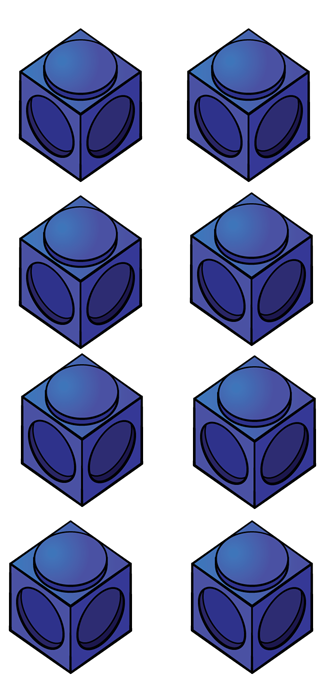 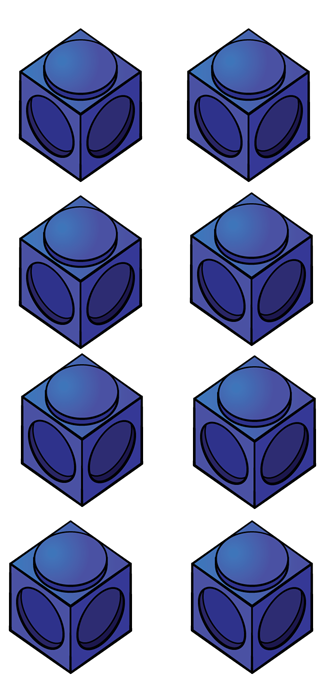 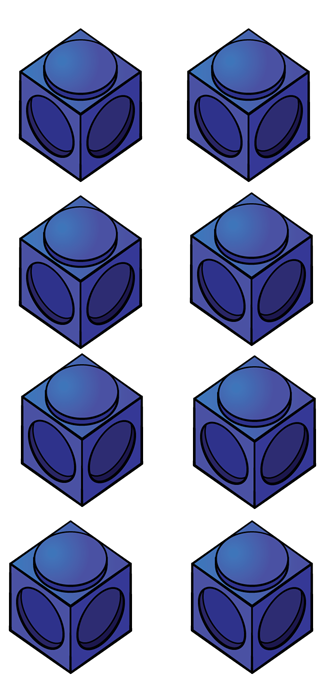 3
4
There are ____ equal groups of ____
12
4
4
4
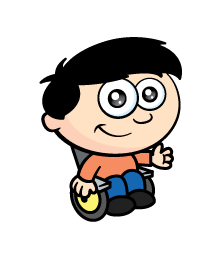 3
4
12
What do you see?
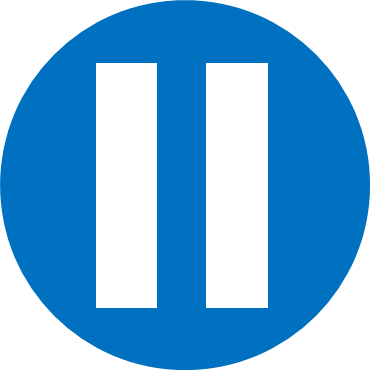 Have a think
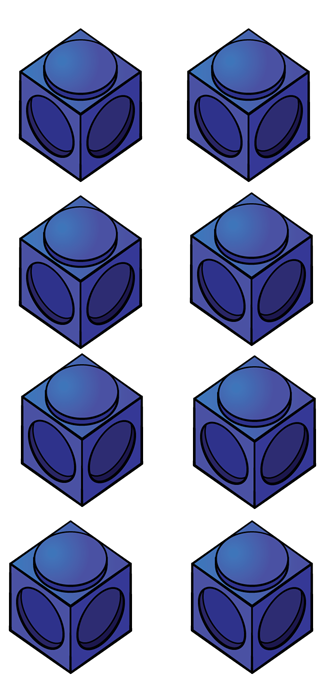 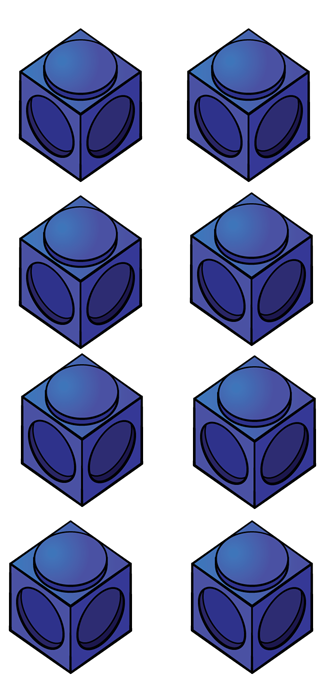 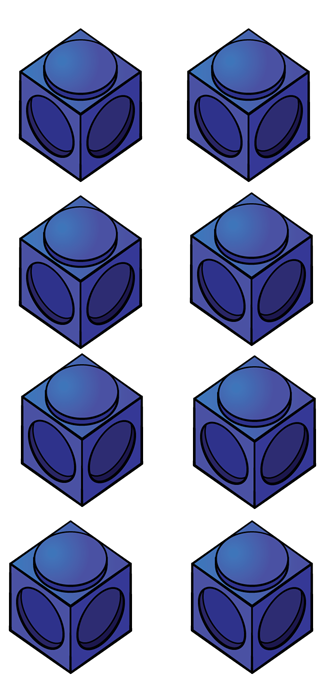 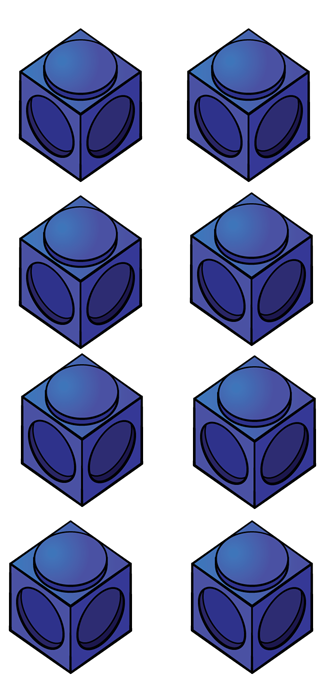 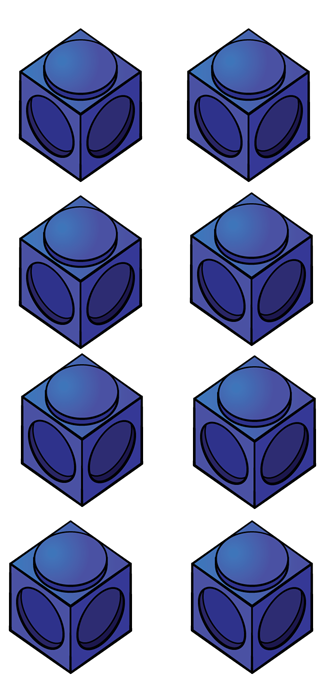 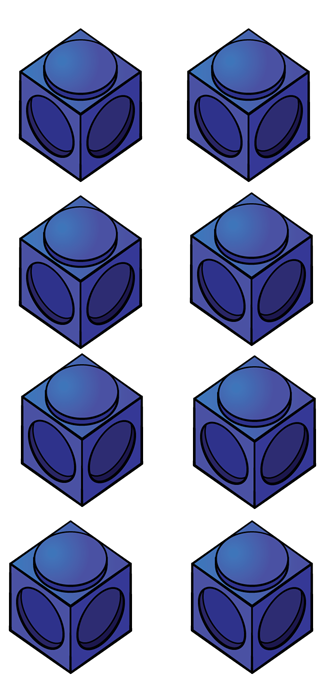 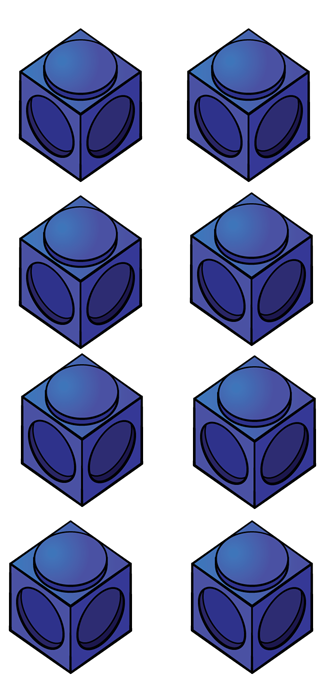 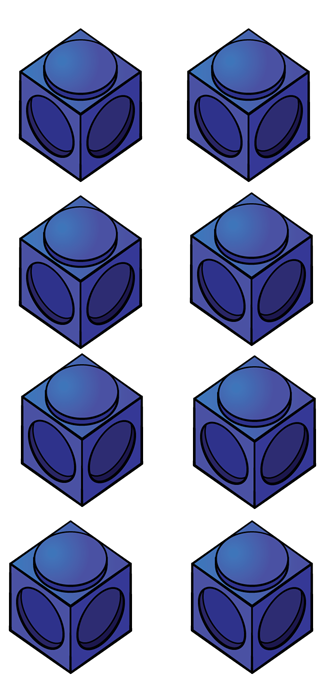 2
6
There are ____ equal groups of ____
12
6
6
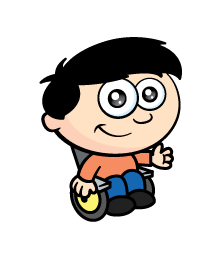 2
6
12
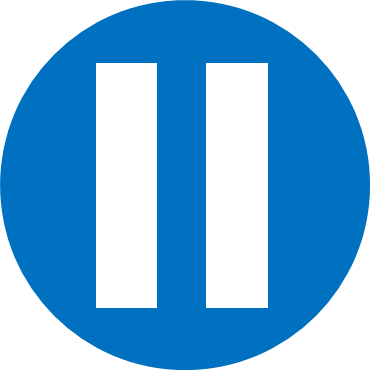 Have a think
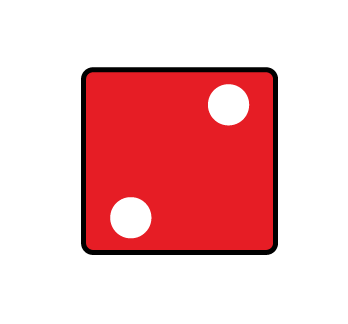 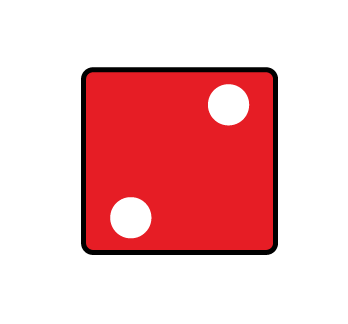 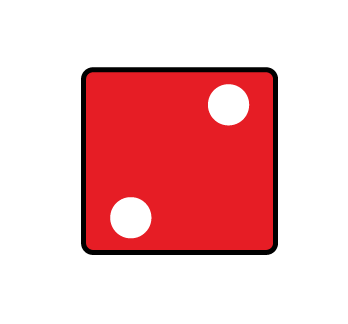 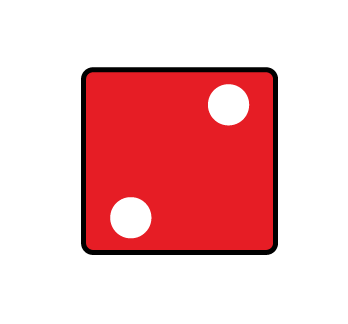 2
2
2
2
8
4
2
8
Have a go at questions 1 and 2 on the worksheet
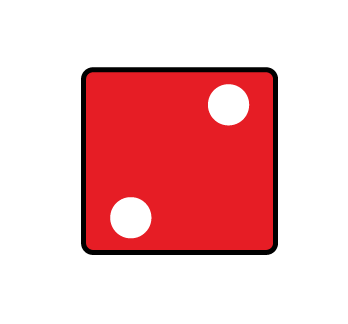 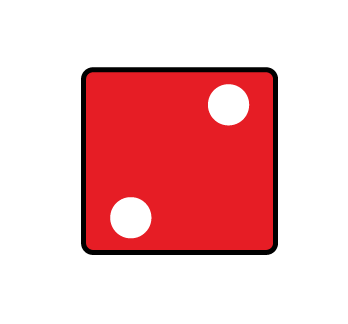 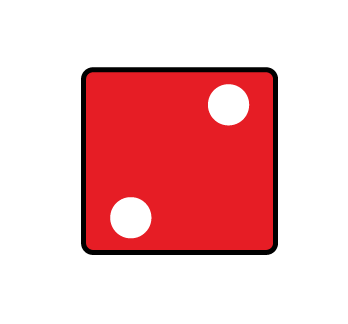 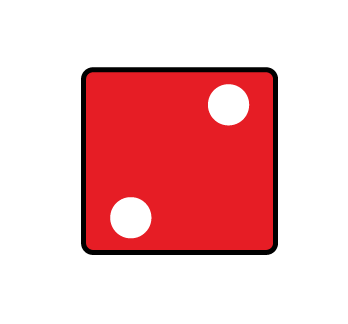 2
2
2
2
8
4
2
2
4
8
8
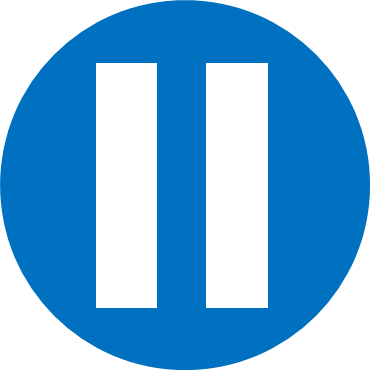 Have a think
Have a go at question 3 on the worksheet
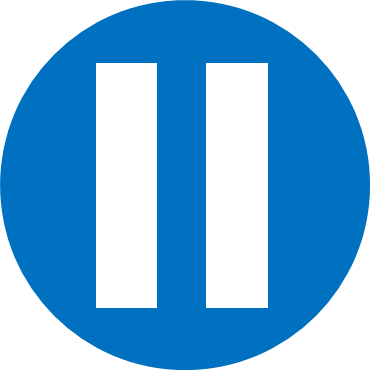 Have a think
I can write 4 different multiplications
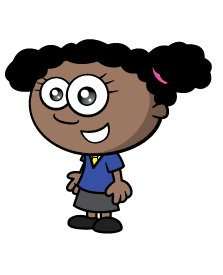 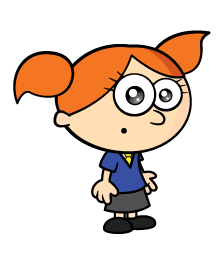 I think there are 8
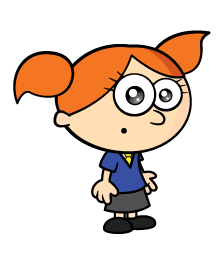 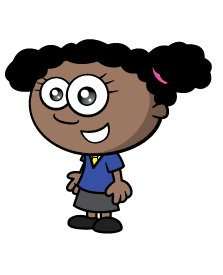 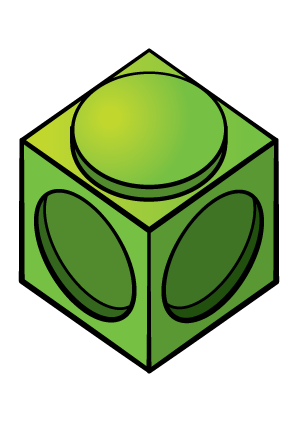 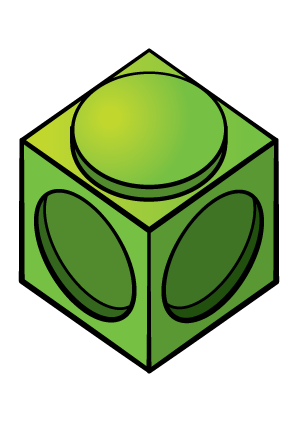 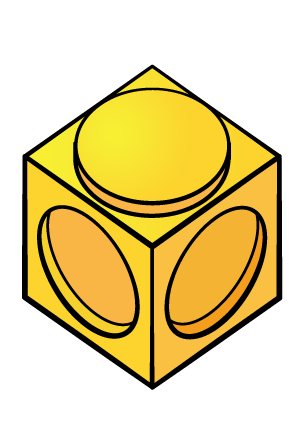 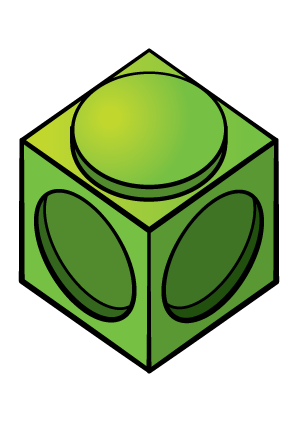 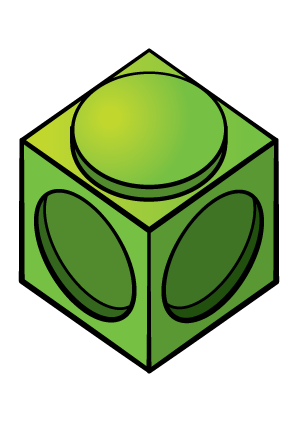 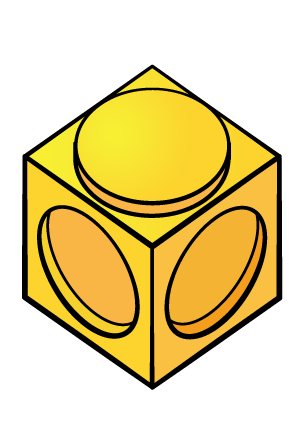 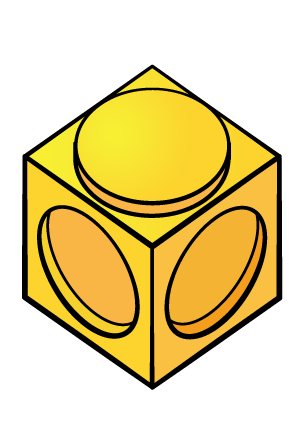 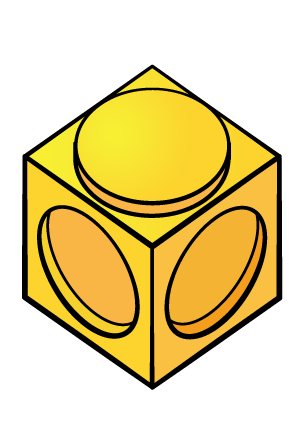 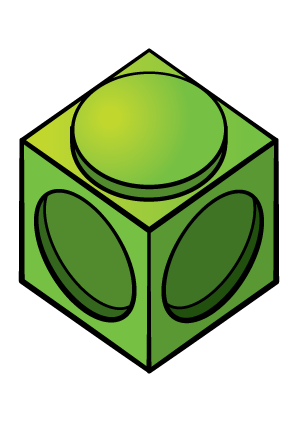 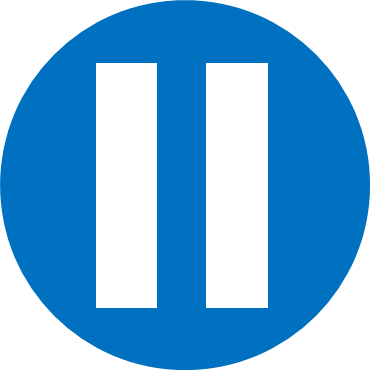 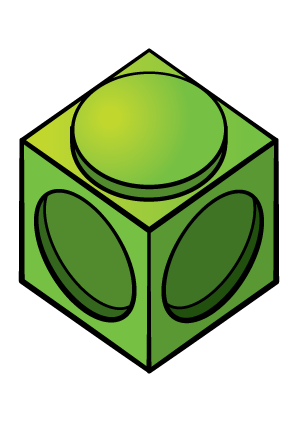 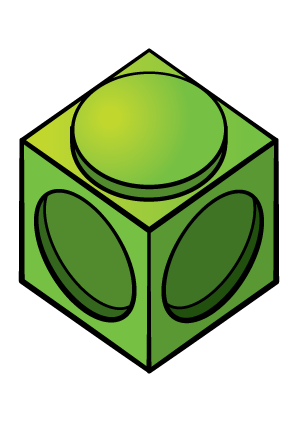 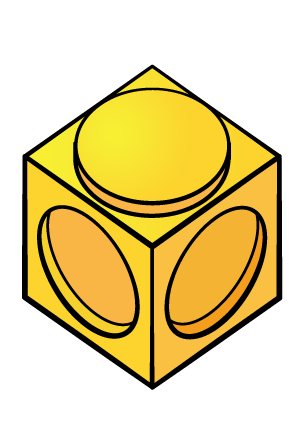 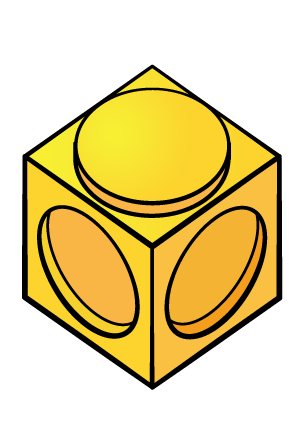 Have a think
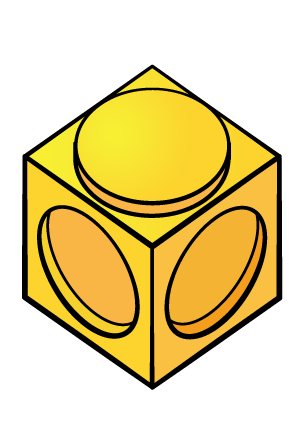 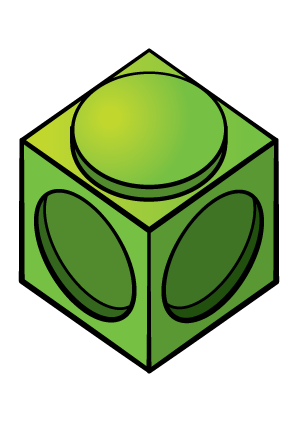 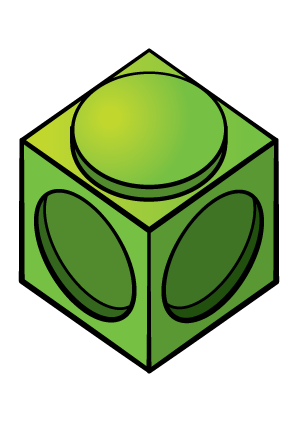 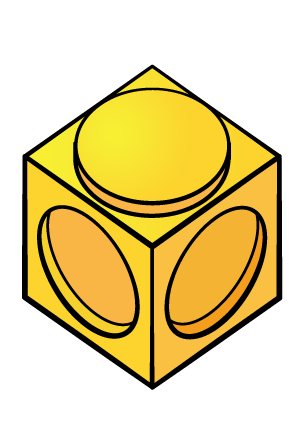 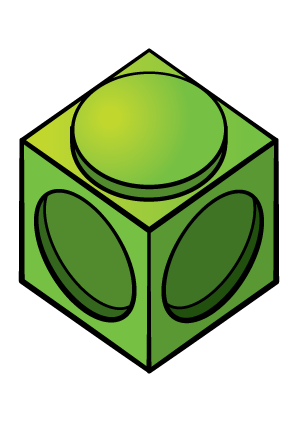 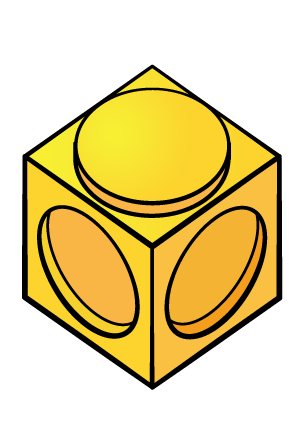 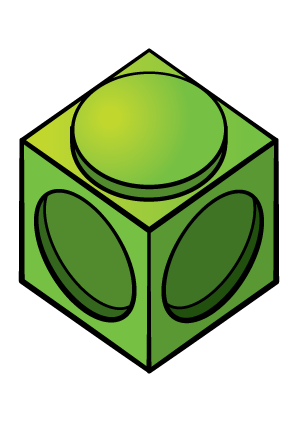 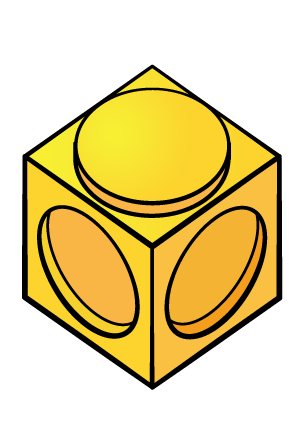 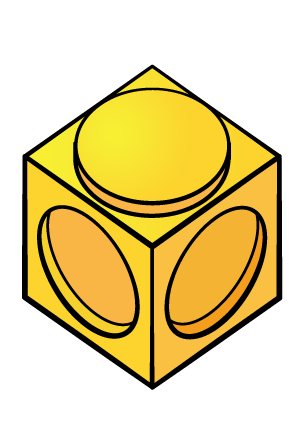 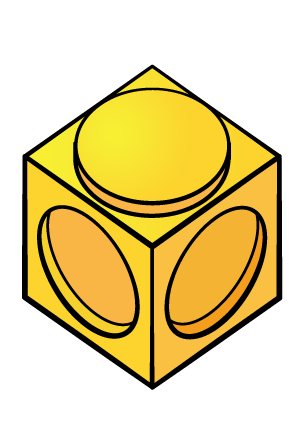 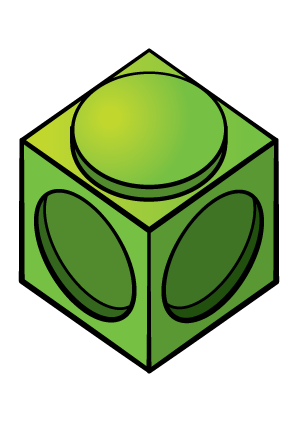 Have a go at the rest of the questions on the worksheet